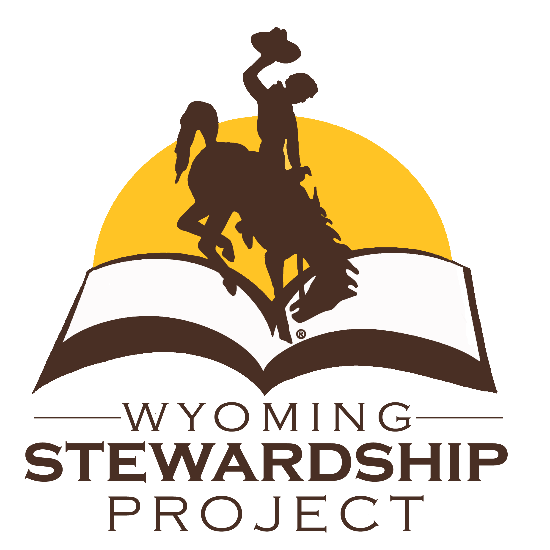 Minerals & Energy5th  GradeLesson 6: Attention, Please!
[Speaker Notes: The name of the lesson is a link to the Wyoming Agriculture in the Classroom website where the lesson can be downloaded.]
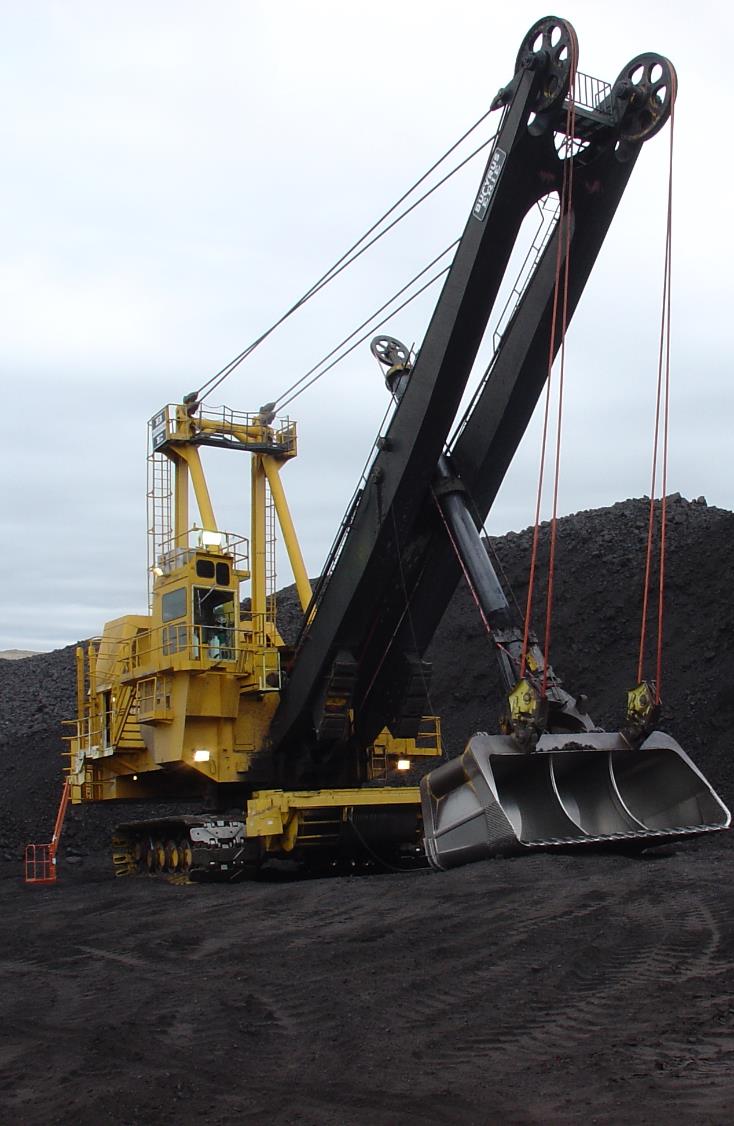 Today’s Challenge
Students will:

Review that Wyoming minerals are nonrenewable.

Explain why we should be good stewards of Wyoming minerals.
[Speaker Notes: This is the focus of today’s lesson.]
Nonrenewable Resources – a resource that cannot be replenished (made again) in a short period of time

Public Service Announcement (PSA) – a news article or graphic that shares information with the public

Renewable Resource – resources that are capable of being replenished
Vocabulary
[Speaker Notes: These are the new vocabulary words for this lesson.  You may need to adjust this list according to the needs of your students.]
Extraction of minerals

Reclamation of land
Highlights from our last lesson:

What did you learn from yesterday’s challenge?
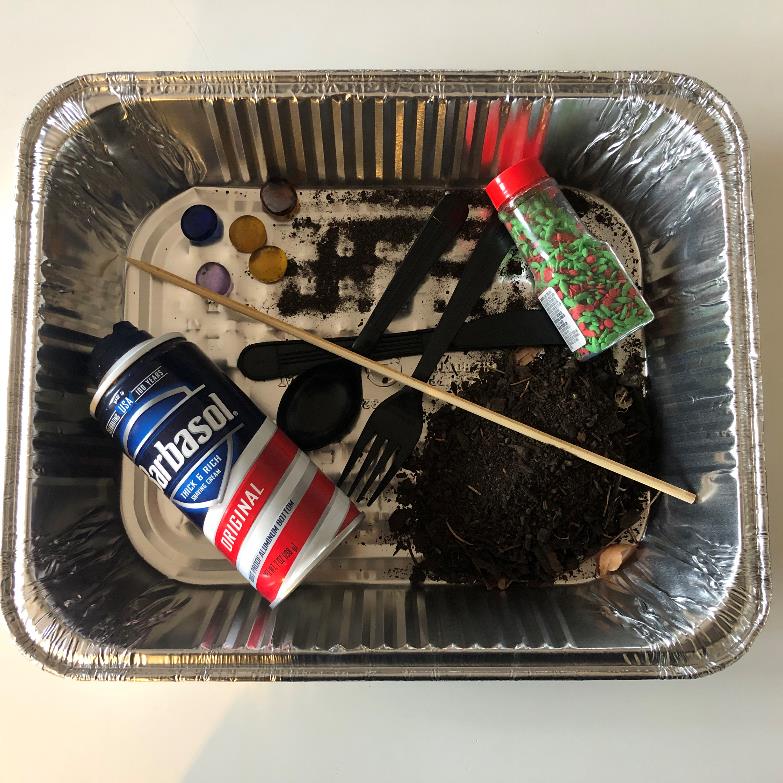 [Speaker Notes: Look back on the previous lesson and review the key ideas.]
Part 1
Wyoming Minerals are Nonrenewable
Why is it important for us to be able to continue using these minerals?

How would your life be impacted if Wyoming were to run out of its mineral resources?
[Speaker Notes: Part 1/Procedure #1]
Being a good steward of resources:
Become informed

Weigh your options

Know the outcomes of decisions
[Speaker Notes: Part 1/Procedure #2]
New Technologies
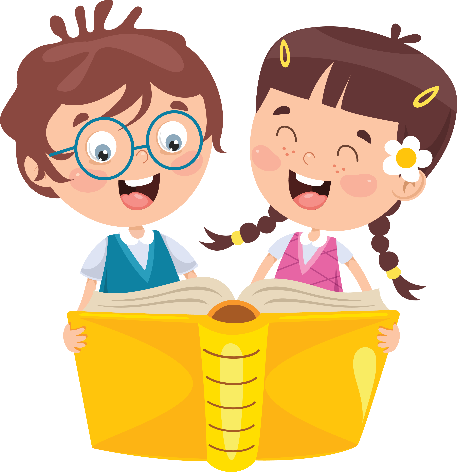 Link to Reading Resource
[Speaker Notes: Part 1/Procedure #3]
A Public Service Announcement…
Link to PSA Assignment
[Speaker Notes: Part 1/Procedure #4: See Teacher Note for additional information. Flipgrid can be used as another option for presenting the PSAs.]
Part 2
Gallery Walk of our Public Service Announcements
[Speaker Notes: Part 2/Procedure #1]
Link to Voting Tickets
Vote for your favorite!
[Speaker Notes: Part 2/Procedure #2 & #3]
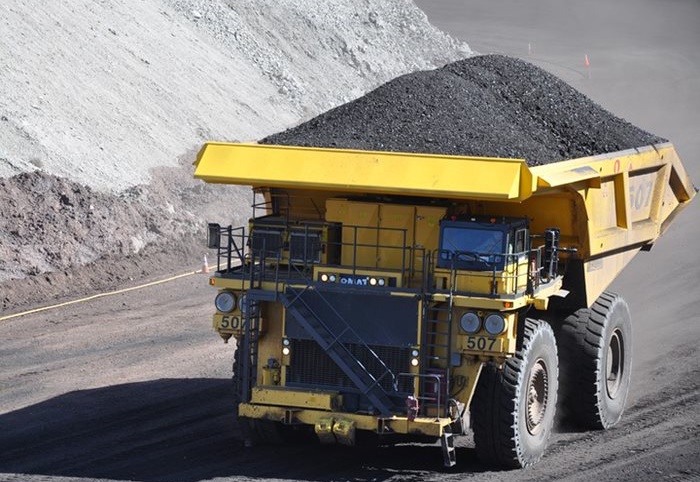 What did we learn from today’s challenge?
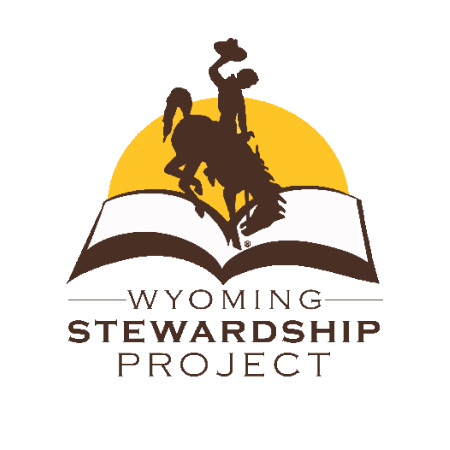 [Speaker Notes: Provide the students an opportunity to explain their learning.]
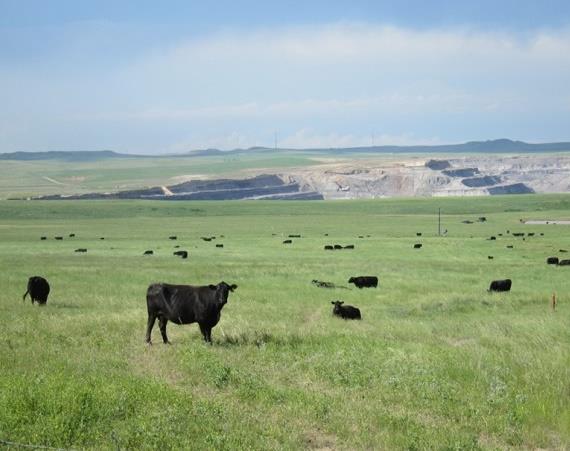 Essential Question:

How can we be stewards of Wyoming’s mineral and energy resources to benefit current and future generations?
[Speaker Notes: This is a chance to share the Essential Question for this unit.]
We need your help!
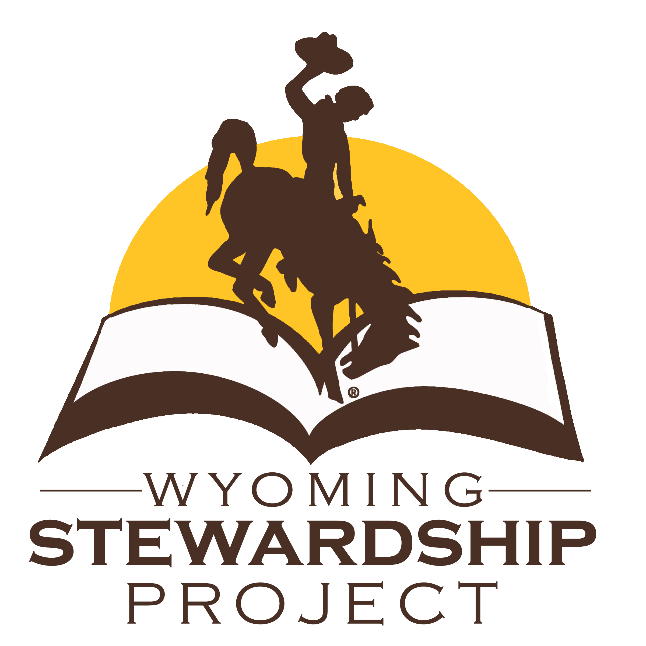 Wyoming Ag in the Classroom is a non-profit organization. Through the generosity of donors and grant providers, we can provide our programs free of charge. For us to continue, we need data from you that we can share with our donors and grant providers. 

How you can help:
After completing a unit, please complete our questionnaire:
Feedback Questionnaire

Our way to say thanks:
Once you and your students complete the questionnaire, you will be sent a package with a fun reward for your class.
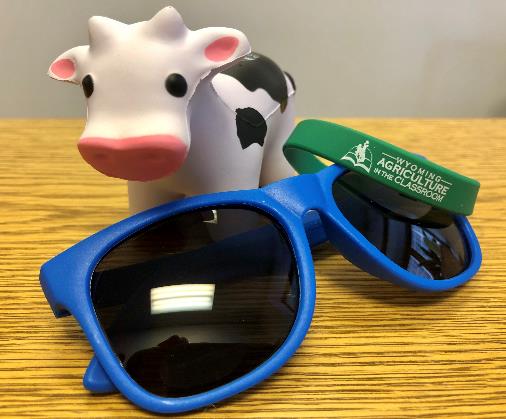